Who is the King of the Hill?
Traffic Analysis over a 4G Network
Feng Li, Xiaoxiao Jiang, Jae Chung, and Mark Claypool
Verizon Labs and Worcester Polytechnic Institute (WPI)
Introduction
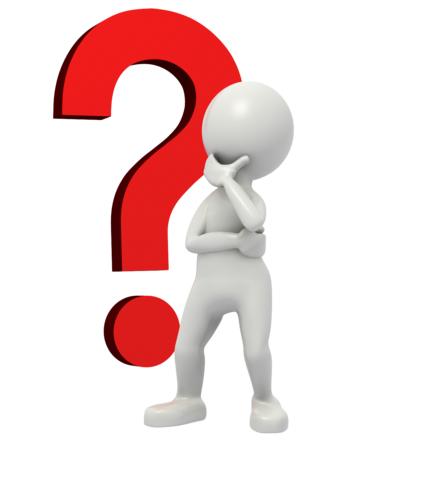 -- Low latency and high link capacity of LTE
-- Significant growth in number and variety of mobile applications
-- Performance-enhancing proxies (PEPs) are introduced by many carriers
-- TLS/SSL make it hard to identify content type and choose traffic shaping strategies
-- To provide enhanced QoS services, carriers need better understanding of breakdown of application traffic
2
Outline
-- Introduction
-- Methodology
-- Network Protocol Breakdown
-- Flow Statistics Analysis
-- Mobile Applications
-- Conclusions
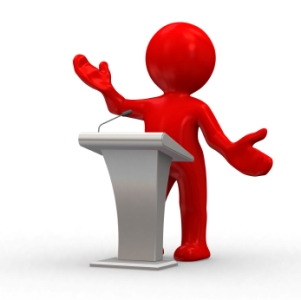 3
Methodology
-- Tier-1 wireless carrier in south-central U.S.
-- Mirror traffic from UE pool with over 5000 users
-- 2 consecutive days, November 7-8, 2016
-- 7 hours, 9am-4pm
-- Total 85 GB data, 2.5 million flows
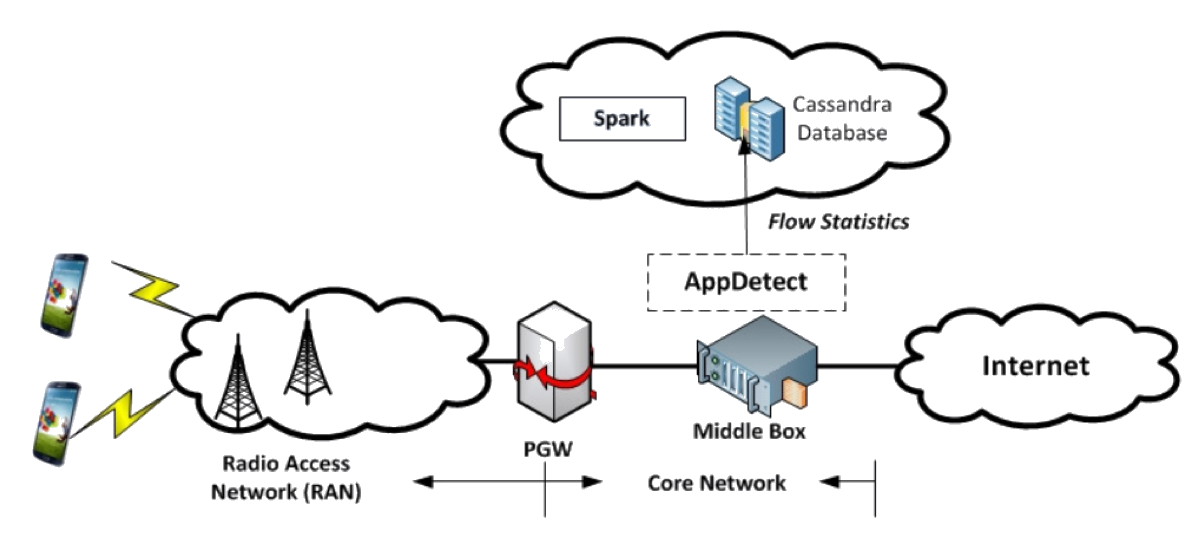 Note: no subscribers’ IDs, geographic locations, device types nor mobile numbers
4
Network Protocol Breakdown
-- 64% flows IPv4 compared to 36% IPv6
-- IPv6 volume slightly larger than IPv4
-- Mean IPv6 TCP flows is 81 KB, while Mean TCP IPv4 is 11 KB
-- HTTP-family still dominates mobile: 70% of  traffic volume
-- Only 30% traffic unencrypted HTTP
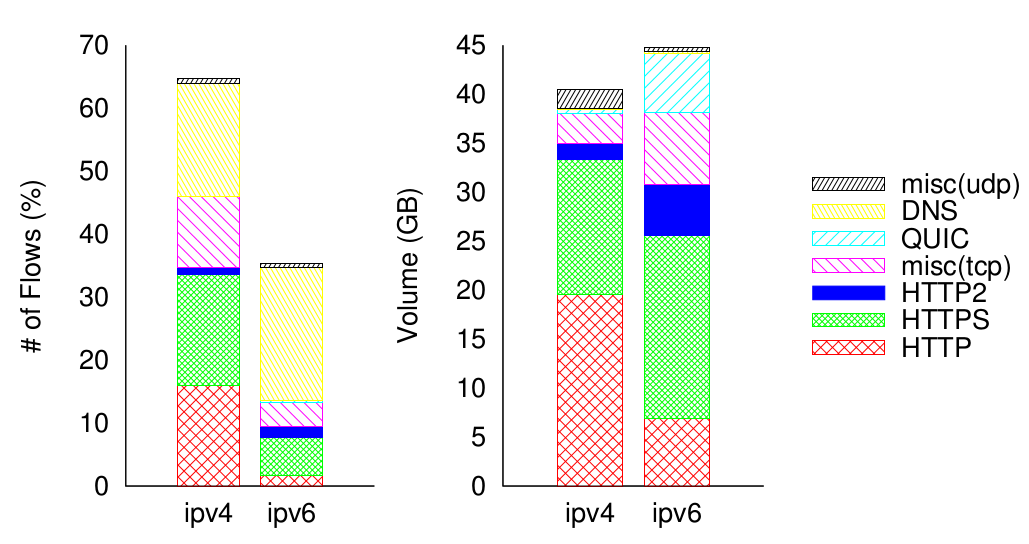 5
Flow Statistics
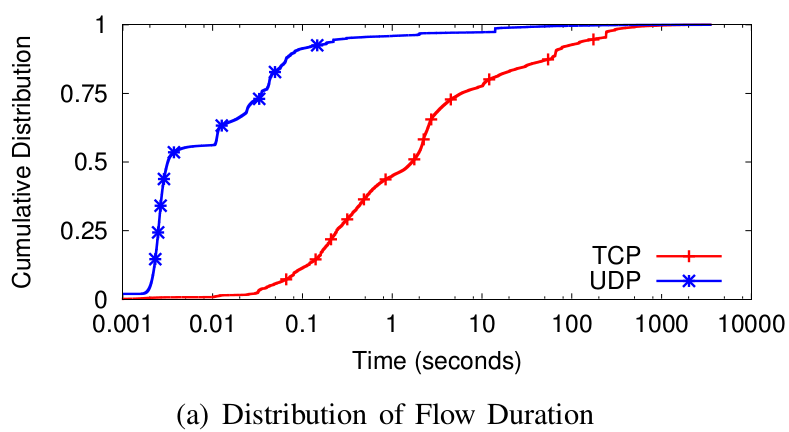 -- Characteristics important for LTE network: duration, volume, rate (throughput), RTT
-- Most flows less than 2s
-- 11% TCP flows and 0.5% UDP flows longer than 1 minute
-- Most flows small 
-- High volume UDP flows contributed by QUIC
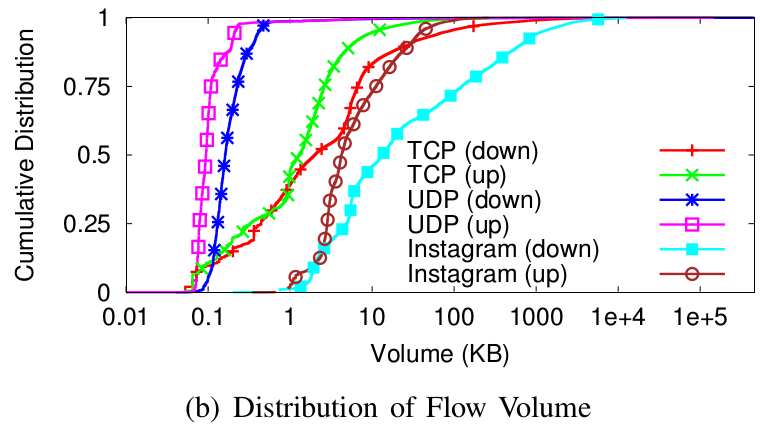 6
Flow Statistics
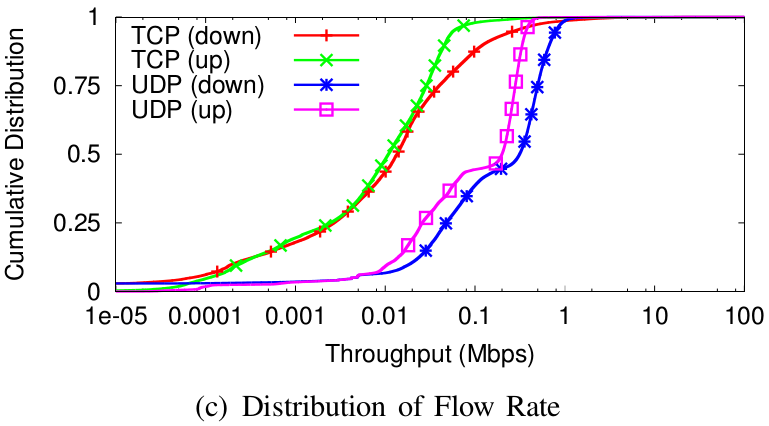 -- Applications with req/resp may never send enough data to fill pipe
-- Focus on elephant flow instead of numerous small flows
-- Median TCP initial RTT is 79ms
-- Large TCP initial RTTs may be from retransmission of SYN/SYN-ACK or backward compatible 2G/3G devices
-- Time efficiency of DNS caching is confirmed
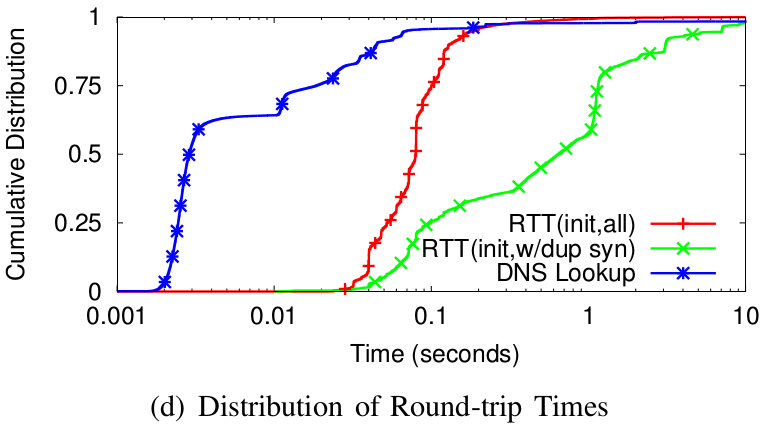 7
[Speaker Notes: -- 90% of TCP flows have rates less than 285 Kbps down and 60 Kbps up, while 90% of UDP flows have rates less than 815 Kbps down and 379 Kbps up
TCP, 3-way handshank
UDP from DNS request-response pairs]
Mobile Applications
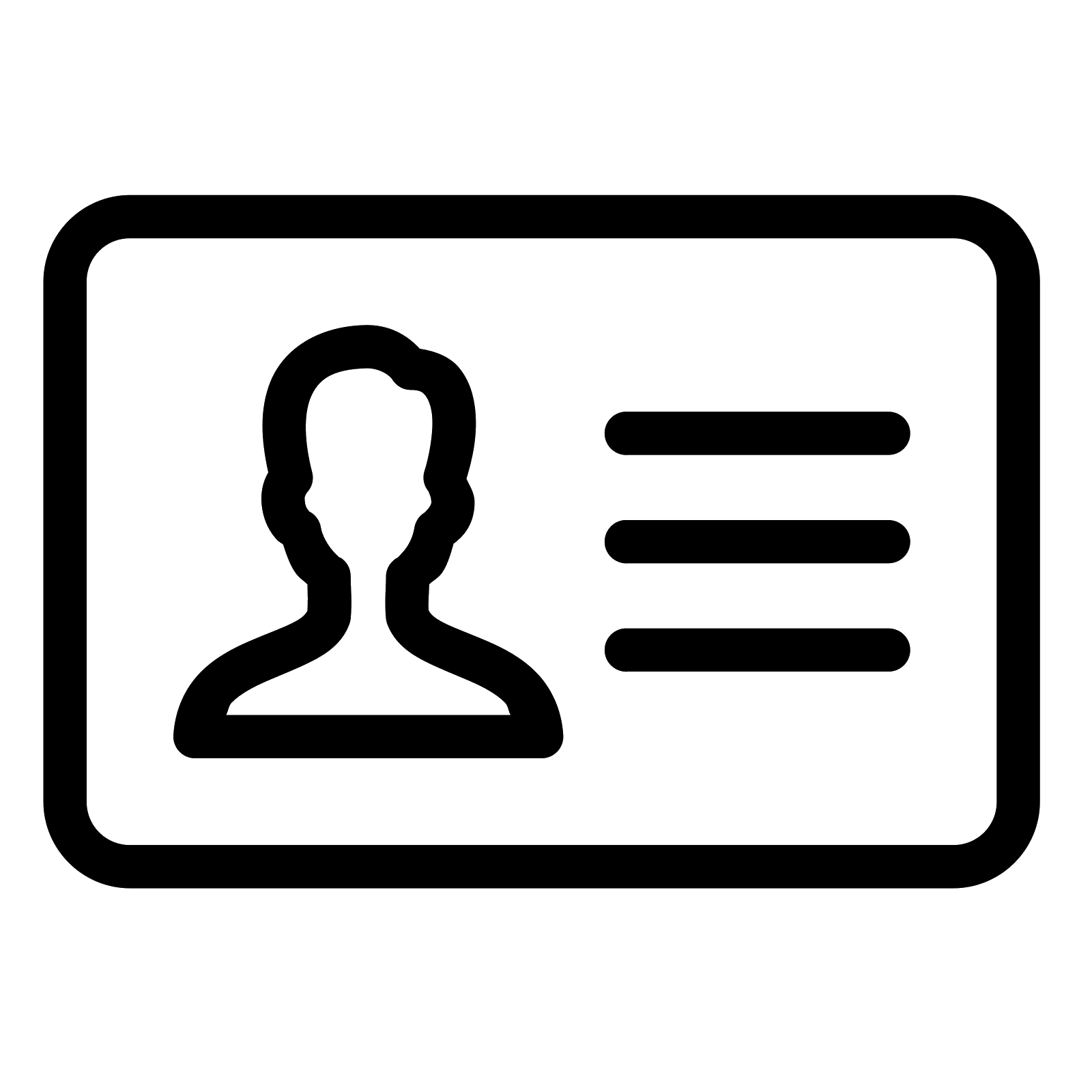 -- Analyze applications through SNI, Hostname, reverse DNS
-- Able to classify 88% of the traffic (by volume)
-- Focus on well-know content providers
-- Goal: recognize video flows
8
Top Content Providers
-- Top 5 Content Providers
-- Google include YouTube is largest content provider
-- QUIC constitute 25% of YouTube’s overall traffic
-- Instagram constitutes about half of all FaceBook traffic
-- Apple traffic consist of variety of different services
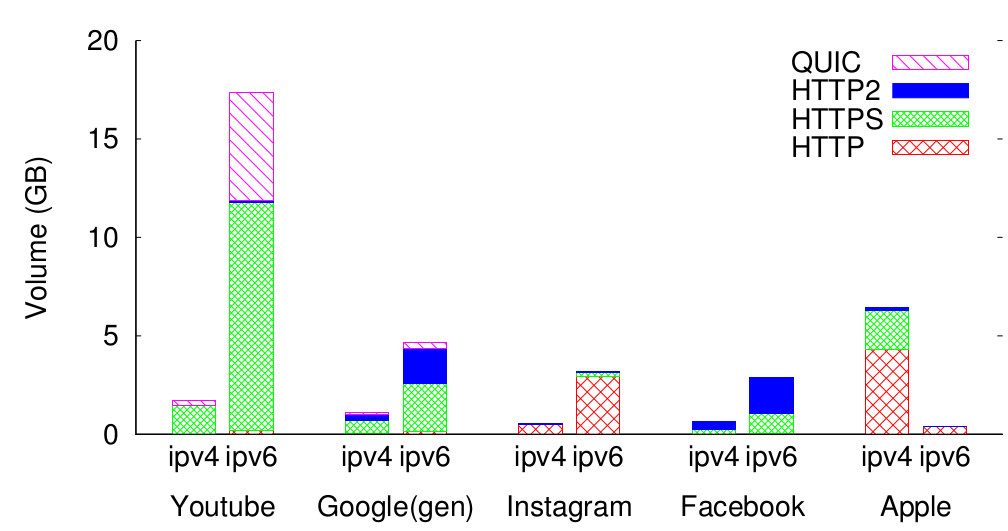 9
[Speaker Notes: Most of goolge’s traffic is protected by TSL/SSL, and mainly over IPv6
Instagram is mainly over HTTP, similar to Google, FB has migrate much of its traffic to IPv6
Most of Apple traffic is over IPv4]
Top Mobile Applications
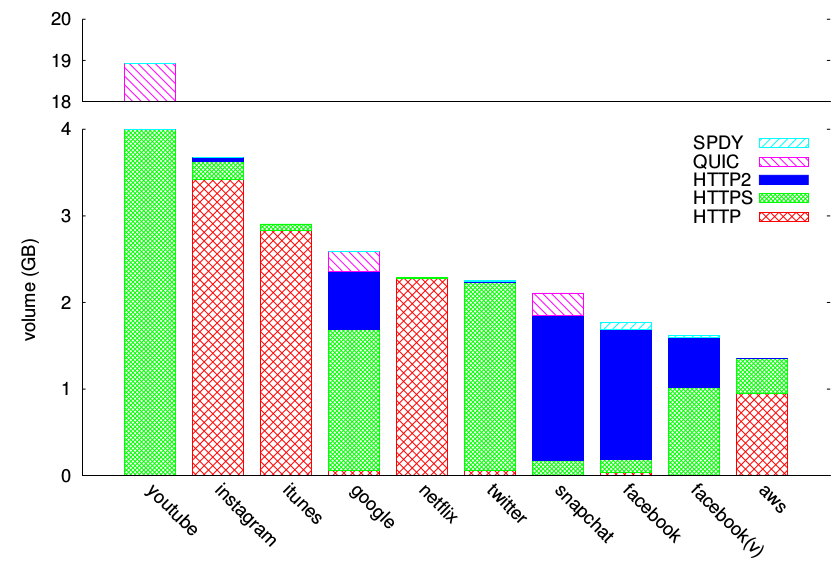 -- Top 10 mobile apps/servers
-- These top 10 applications account for 46% of total traffic
-- Video and Social apps most popular
-- Snapchat only application using QUIC besides Google
10
YouTube Traffic
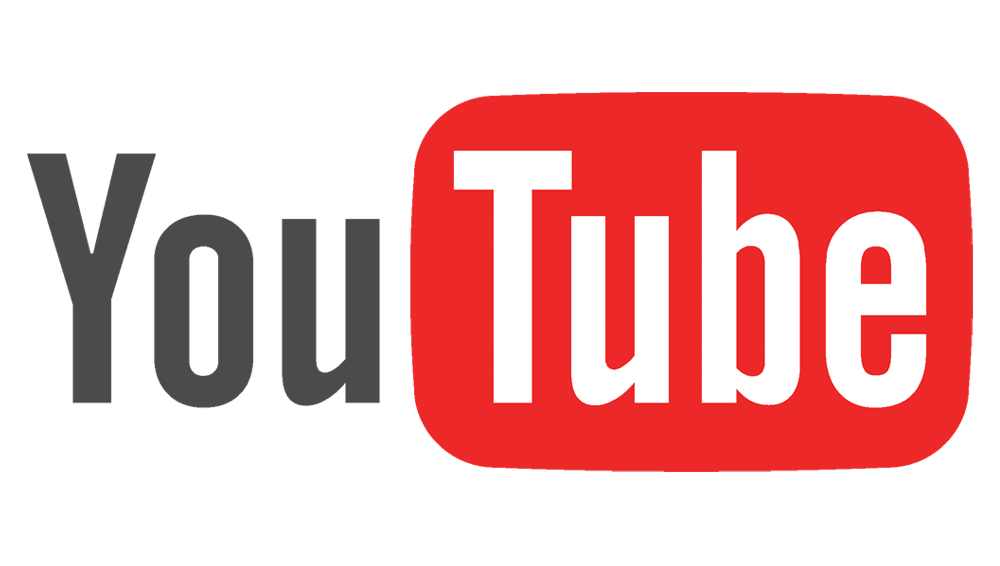 -- 22% of total observed traffic
-- HTTPS and QUIC, hard to infer application types even with DPI
-- Classify HTTPS based YouTube flow through SNI
-- Classify QUIC based YouTube flow through reverse DNS
-- QUIC YouTube and QUIC misc
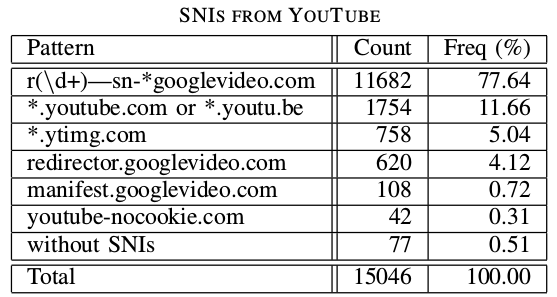 11
YouTube Flows Analysis
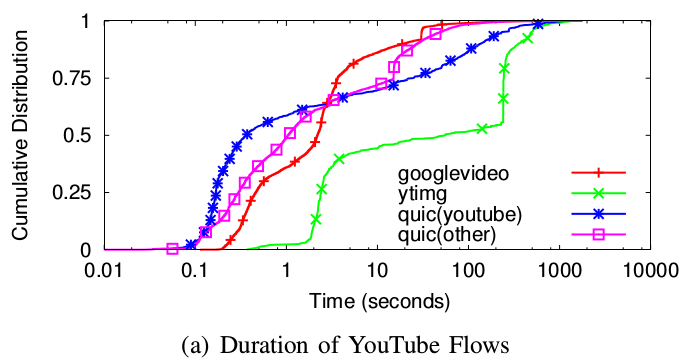 -- Flow duration not good differentiator for video flows
-- Ytimg flow even longer duration
-- Googlevideo.com and QUIC (YouTube) larger than others
-- Duration and volume come too late for detecting video
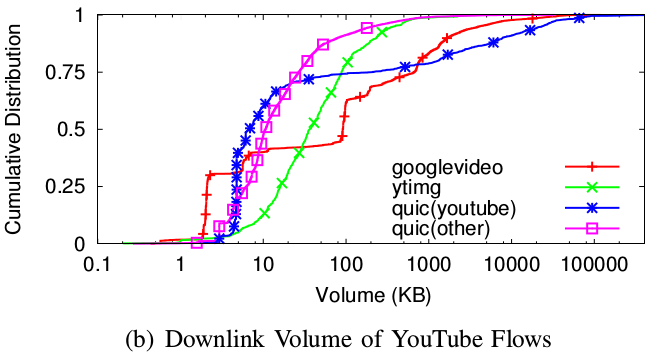 12
YouTube Flows Analysis
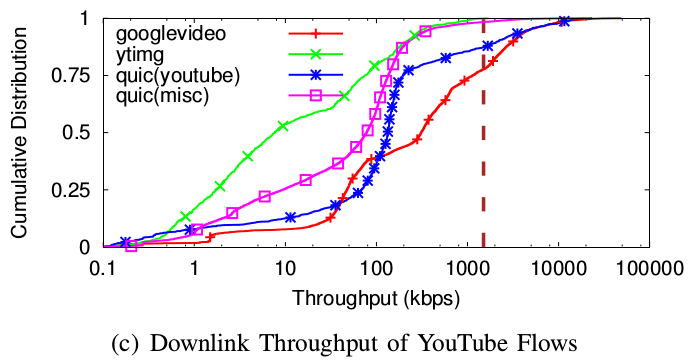 -- Throughput of googlevideo.com and QUIC (YouTube) highest
-- Throughput may be good for identifying video
-- 60% googlevideo.com and 25% QUIC (youtube) have payload of 1000+ bytes
-- Packet length may good for identifying video
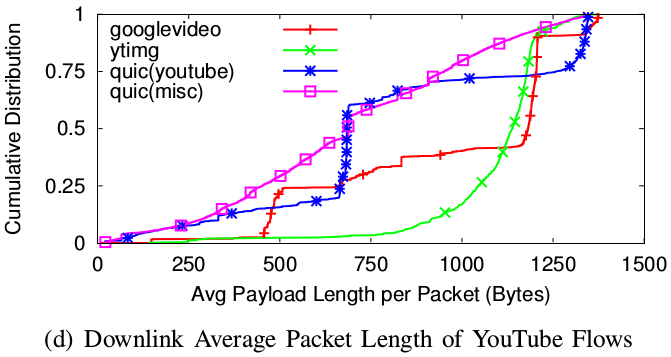 13
Conclusions
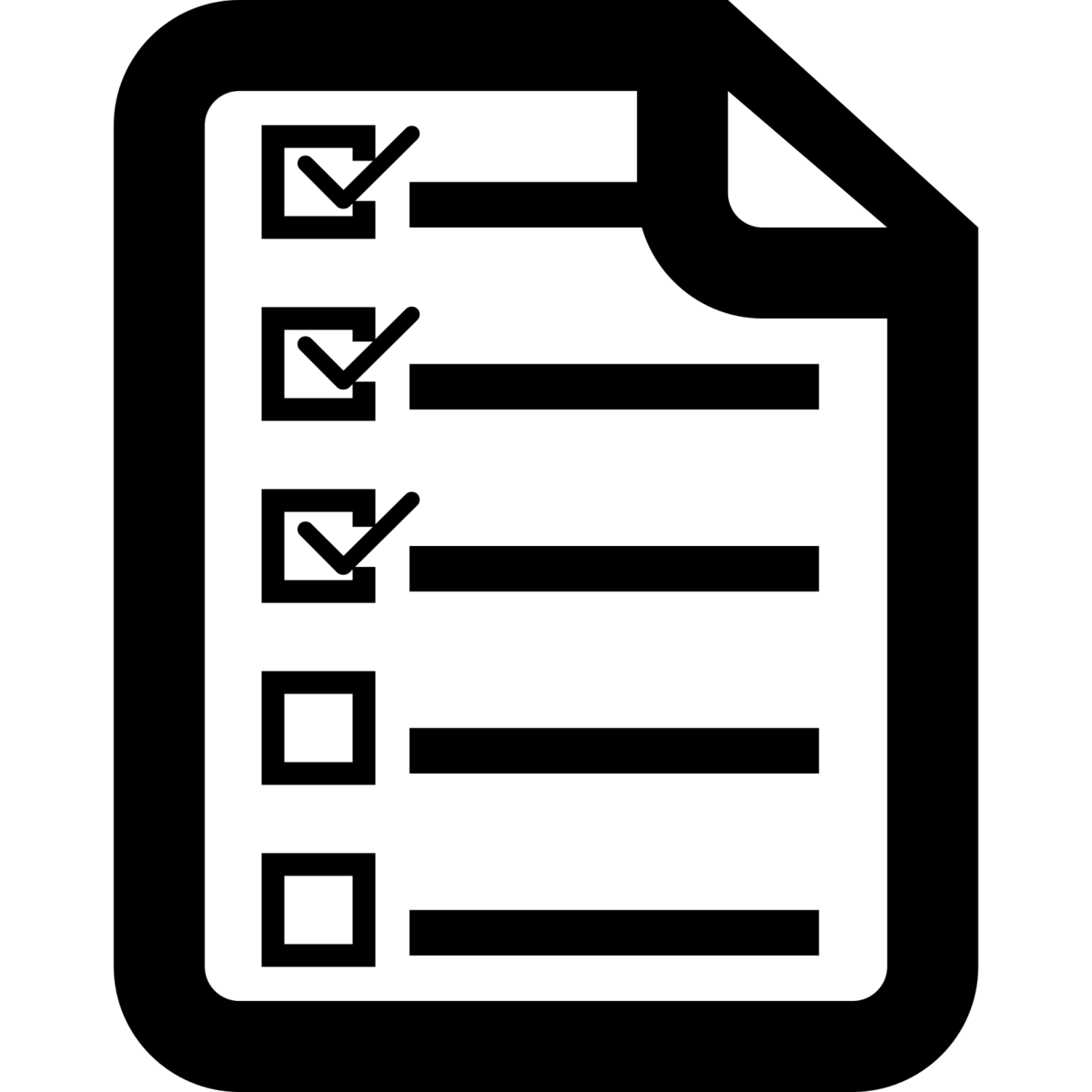 Approach: 

-- Detailed snapshot of current commercial mobile network

-- Cross-layer traffic analysis from tier-1 wireless network

Findings:
-- High volumes of IPv6 and HTTPs suggest renewed focus on traffic classification
-- QUIC comprises 60% of UDP traffic and warrants special attention
-- Google, Facebook and Apple top 3 content providers
-- YouTube alone accounts for over 20% of total traffic
14
Thanks!Questions?
15